Cully TIF District Community Leadership Committee
May 28, 2025
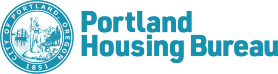 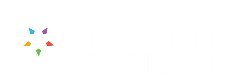 [Speaker Notes: Co-chairs]
Agenda
Guiding Agreements, Roll Call
Icebreaker, Items of Interest
Refresher from Last Time
NPN Presentation (Edy Martinez)
Action Plan 101, Vision 
BREAK
Economic & Urban Development Priorities: to the Muralboard!!
Public Comment
Feedback Loop & Next Steps
[Speaker Notes: Co-chairs]
Guiding Agreements
Roll Call
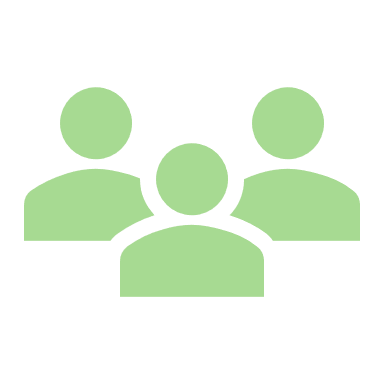 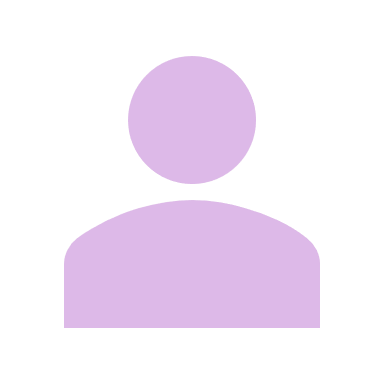 Open Conversation
Keep within Scope
Hold Equity Lens
Be Goal-oriented
Minimize Interruptions
be mindful of interpretation
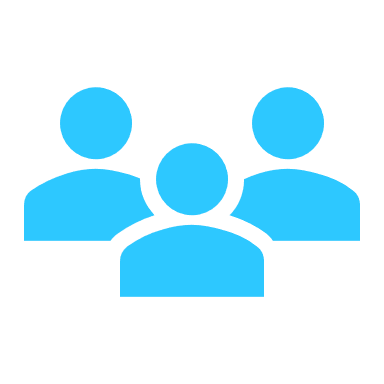 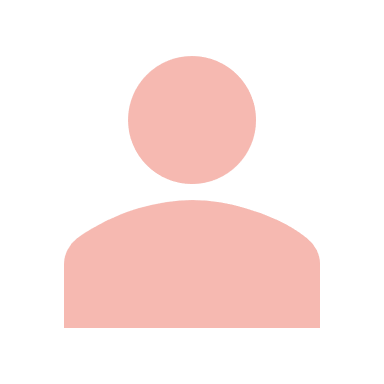 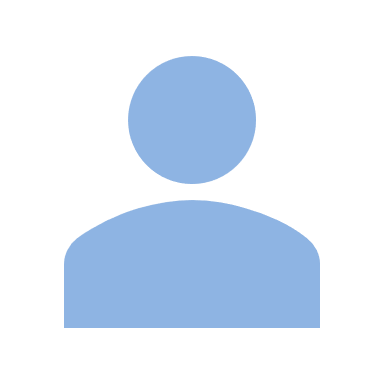 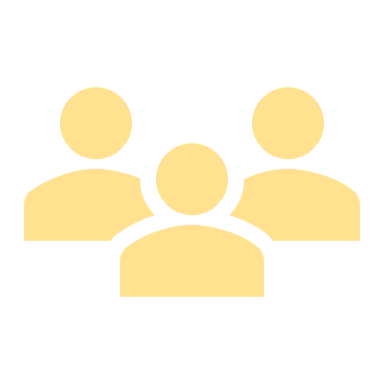 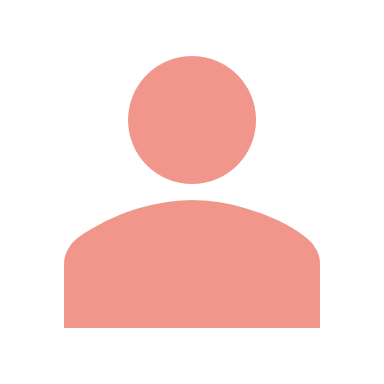 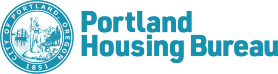 [Speaker Notes: Co-chairs]
Icebreaker
CLC Member’s 
Items of Interest
Choose 1:

Which business in Cully to do you miss that no longer exists here?

Is there a type of business you would like to see in Cully in the future?
!     ?
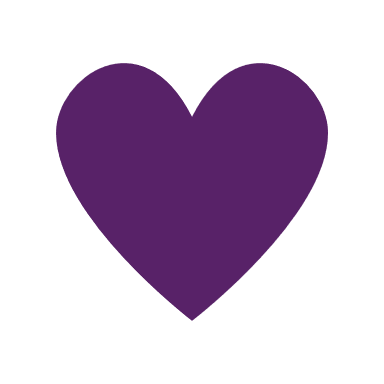 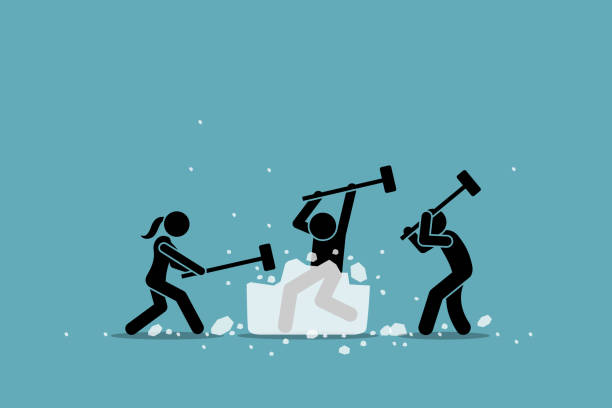 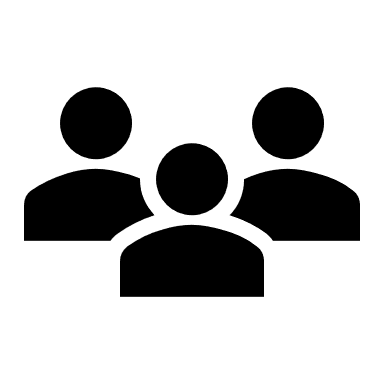 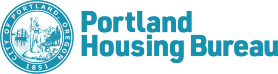 [Speaker Notes: Co-chairs]
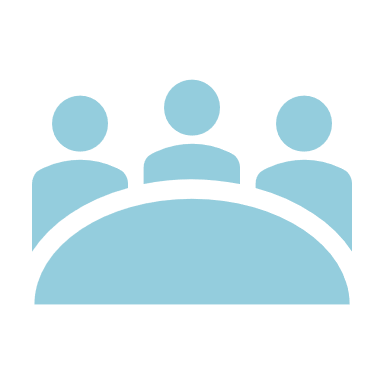 Refresher from Last Time
We reviewed commercial and market data that Prosper Portland provided.  Additional information was included in a follow up email to the committee.

We discussed a public engagement approach for Action Planning that included funding for the CLC, Living Cully, and other community-based organizations interested in hosting events.
[Speaker Notes: Co-chairs and/or Kathryn]
Tentative Meeting Sequence
Jan
Feb
Mar
Apr
May
June
July
Aug
Sept
[Speaker Notes: Jessi/Kathryn

This is tentative and shifts based on meeting outcomes.]
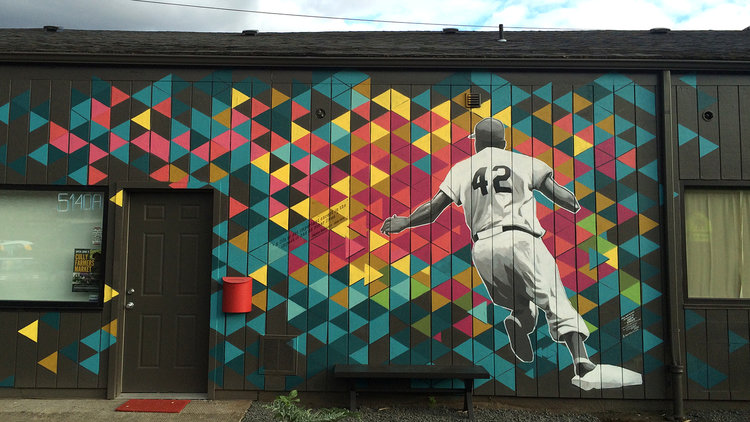 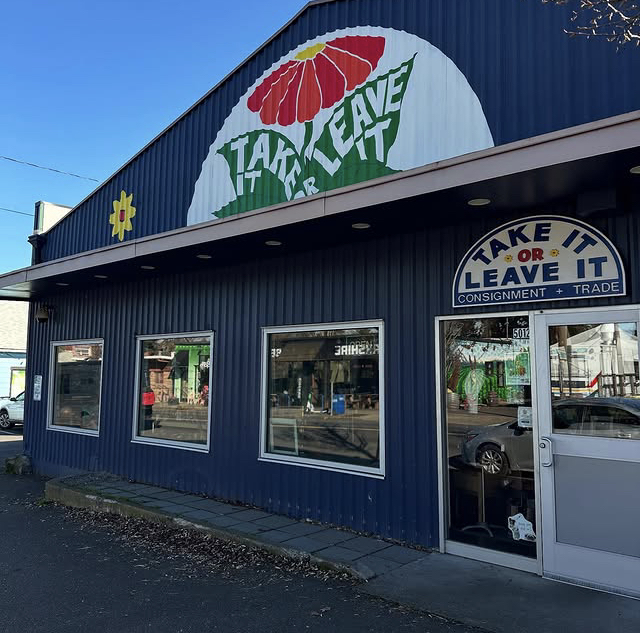 Our 42 Ave
Helping Cully grow since 2012
Master Leases: Demographics [2015-2025]
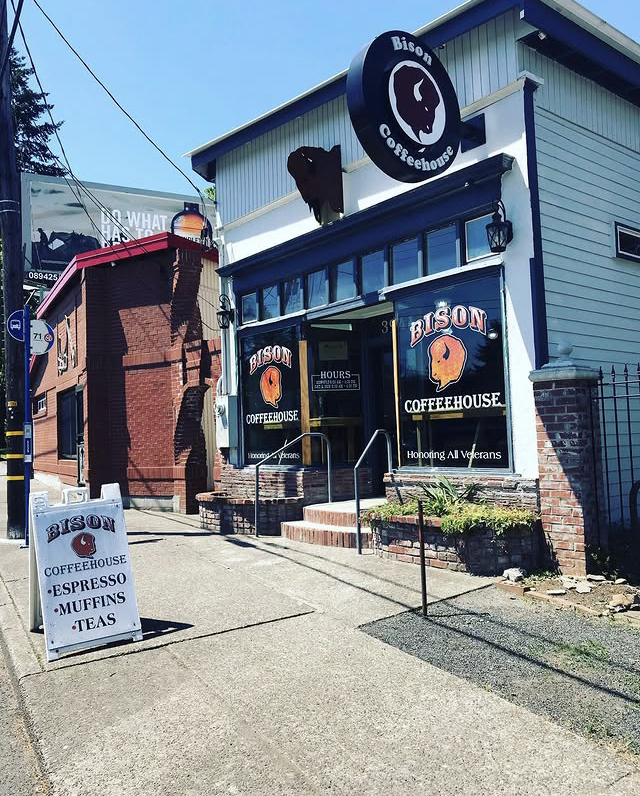 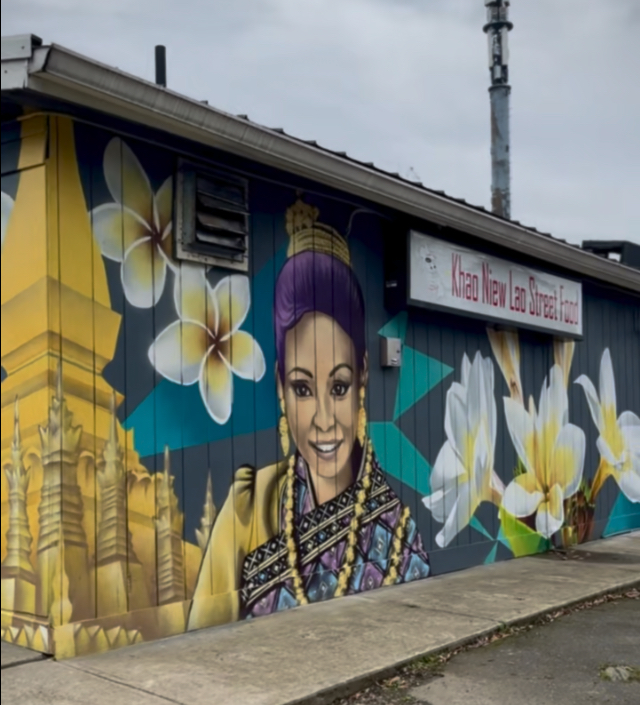 Cully Blvd Alliance
Store Front Improvement Grants: Demographics [2012-2025]
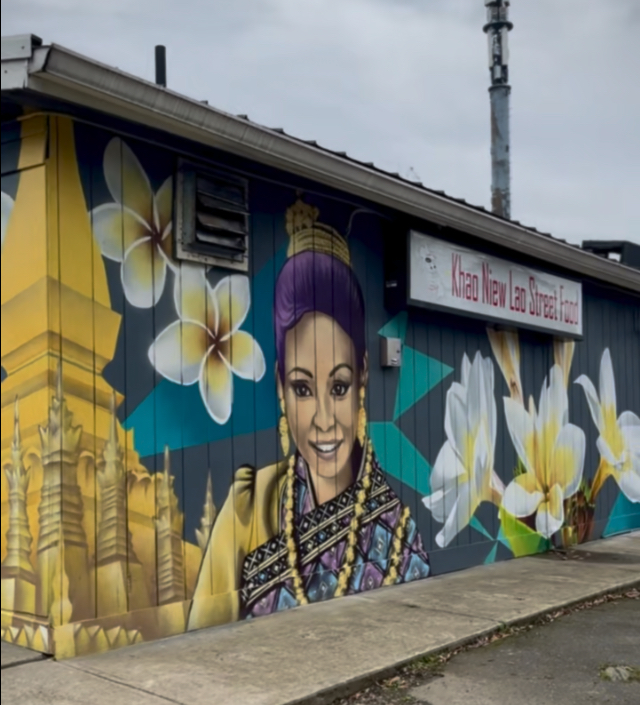 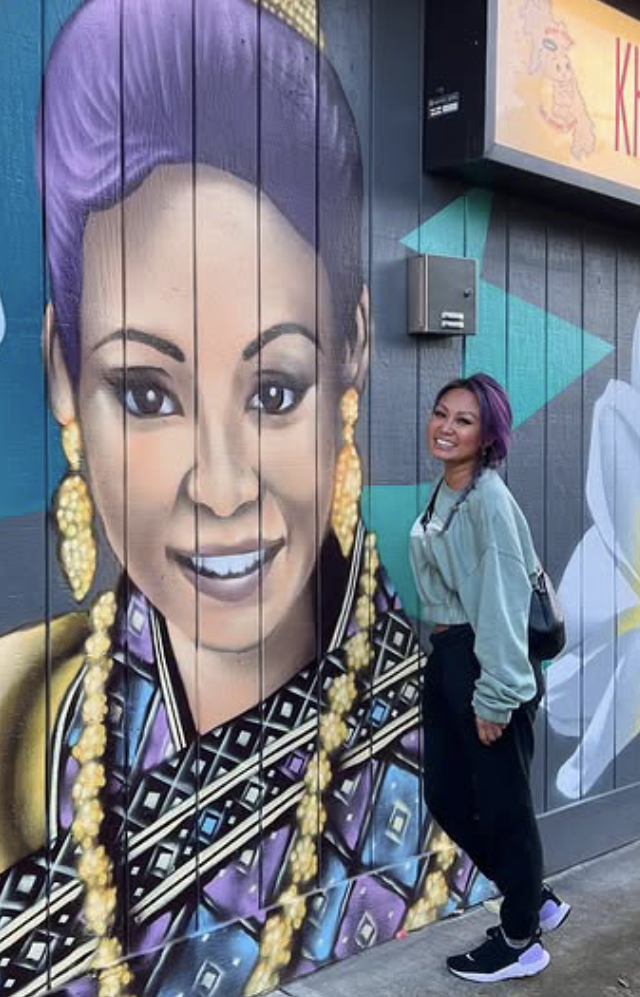 Ae from Khao Niew – Lao street food
aka Cully Central
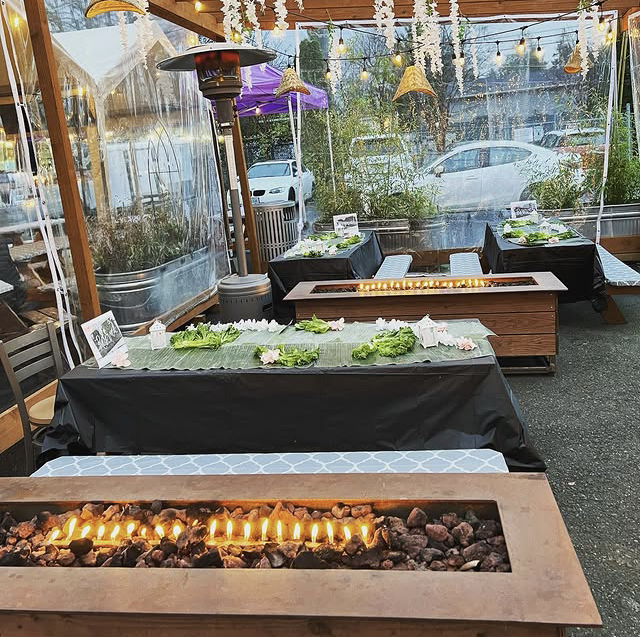 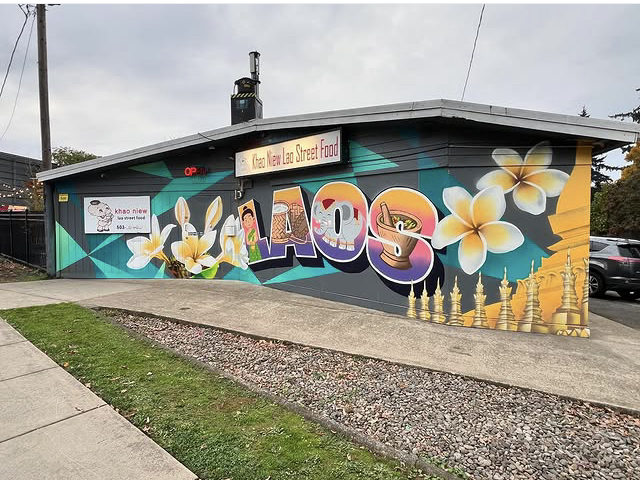 Action Planning Refresh
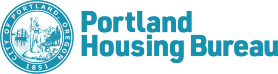 [Speaker Notes: Co-chairs introduce, hand off to Kathryn]
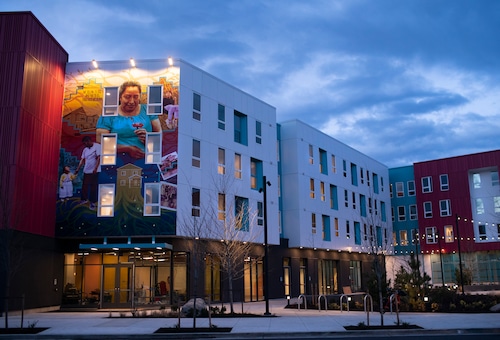 What’s in an Action Plan?
Background / Introduction
	Types of info: History, context, demographics & district data, vision
II. Community Engagement 
Types of info: activities, input received
III. Investments & Outcomes
Types of info: priorities, budget amount, timeline, measures of success
IV. Practices and Policies
Types of info: accountability mechanisms, implementation guidelines
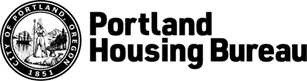 [Speaker Notes: Jessi/Kathryn

Action Plans don’t look like District Plans.

They’re shorter and tighter…Rather than 200 pages, our Action Plan will likely be closer to 20 or 25. 

These are the major headings in the North/Northeast Community Development Initiative Action Plan.

It’s a great framework for us.  We can add to it if we feel anything is missing, but it’s a template for us to start from.]
III. Investments & Outcomes
Timing

Projected Outcomes & 
Dollar Allocation
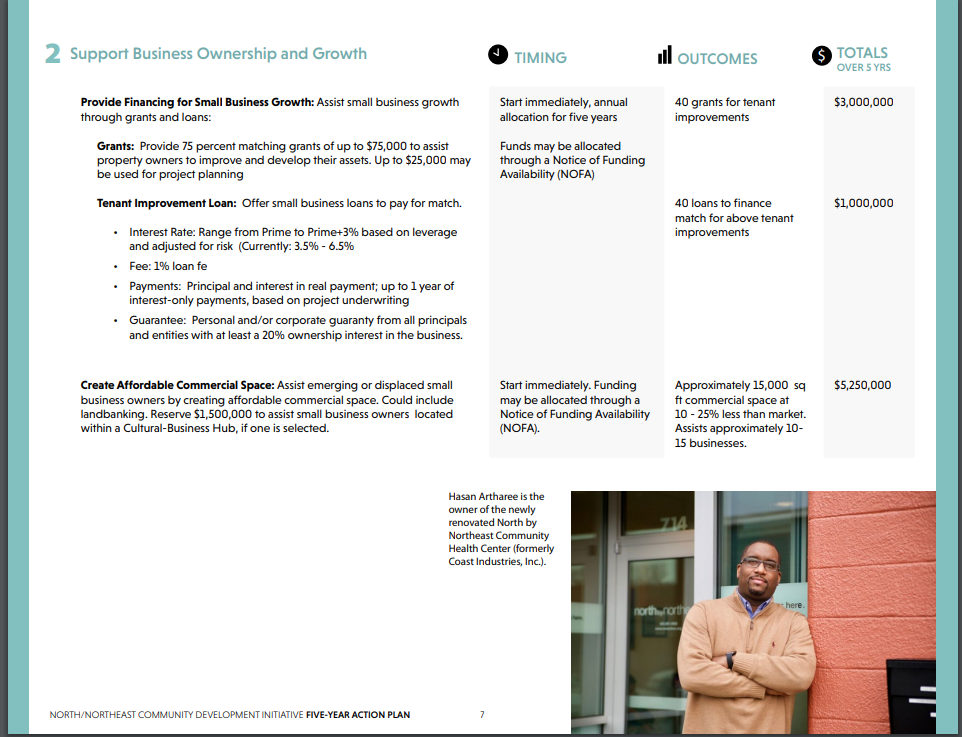 Priority/Strategy to meet District Plan Goals 


Action
Must be on District Plan Eligible Projects List 

Tools
[Speaker Notes: Kathryn]
Priorities in Context
Vision & Goals
Governance
Eligible Projects List
Implementation Principles
DISTRICT PLAN
5-Year Priorities
Actions
Tools/ Programs
Timing
$$ Allocation
Projected Outcomes
ACTION PLAN
[Speaker Notes: Kathryn

These priorities sit within a broader context.

They need to align with what’s in the district plan – and they sit with other components of the Action Plan – so they don’t have to do EVERYTHING.]
District Plan Vision (sample language)
The community’s long-term vison is to transform Cully into a place that provides a sense of belonging for its residents, and particularly for Priority Communities.  This means Cully will have plentiful safe, affordable housing, thriving BIPOC businesses, rewarding employment opportunities, safe and accessible transportation options, parks and open spaces, a clean and healthy environment, climate resiliency, with places and programs that reflect the cultural diversity of BIPOC individuals.
What language most resonates with you?
Is there anything missing?
Cully is resilient in the face of climate change and related impacts to health and environment
Cully based small business are stable and growing.
New investment and development creates stability and opportunity for low-income people
Cully residents have access to meaningful, living-wage employment and economic opportunities
[Speaker Notes: District Plan Vision – note colors]
Implementation Principles (sample language)
Action Plans will thoughtfully and strategically prioritize and sequence activities in alignment with the Plan.  In general, investments will be prioritized in the following order over time:
Projects that prevent displacement and stabilize current businesses and community institutions
New development to expand opportunities for economic prosperity
Quality of life investments whose primary purpose is neither affordable housing or economic prosperity
Real estate acquisition to remove property from the market – protect current leaseholders from displacement, and for future development
[Speaker Notes: Implementation Principles – intended to be used both WITHIN Action Plan implementation, but also over the life of the district]
District Plan Goals (sample language)
Preserve existing opportunities for …economic prosperity activities and create new opportunities for vulnerable people and communities, especially Priority Communities, to live, work, and thrive in Cully, including those previously displaced.
Ensure that current residents benefit from investments and neighborhood change, and that opportunity for economic prosperity activities will be preserved and expanded for future generations
Prevent the displacement of vulnerable people, communities, businesses and community-based institutions.
What language most resonates with you?
Is there anything missing?
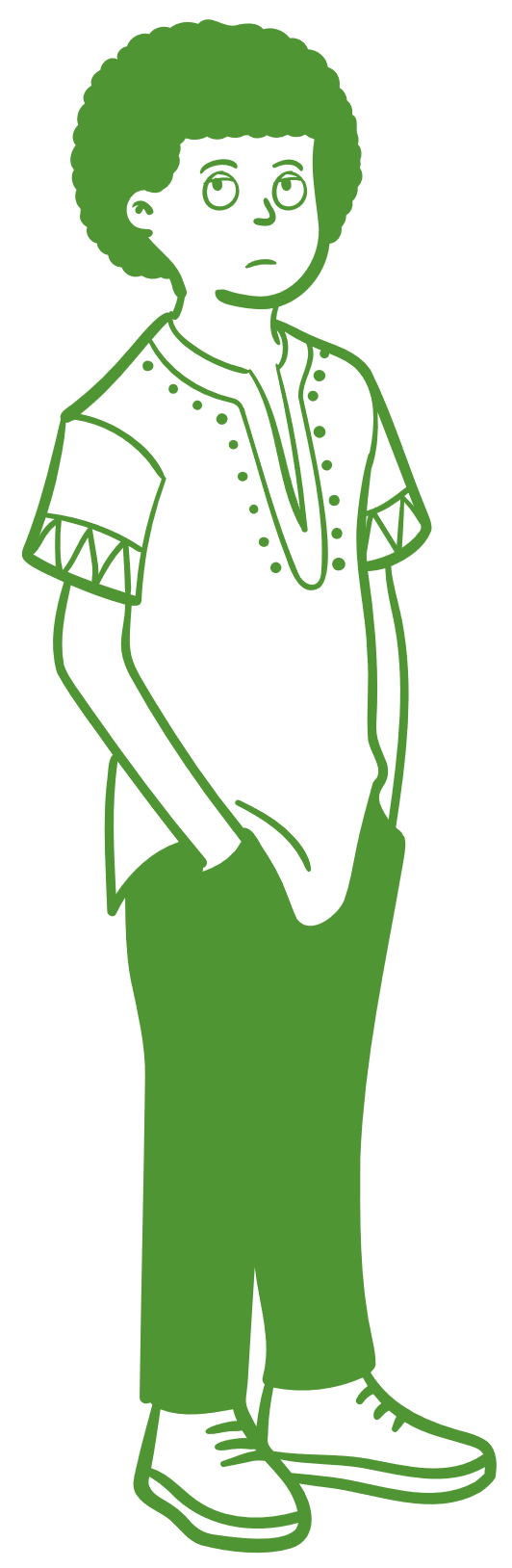 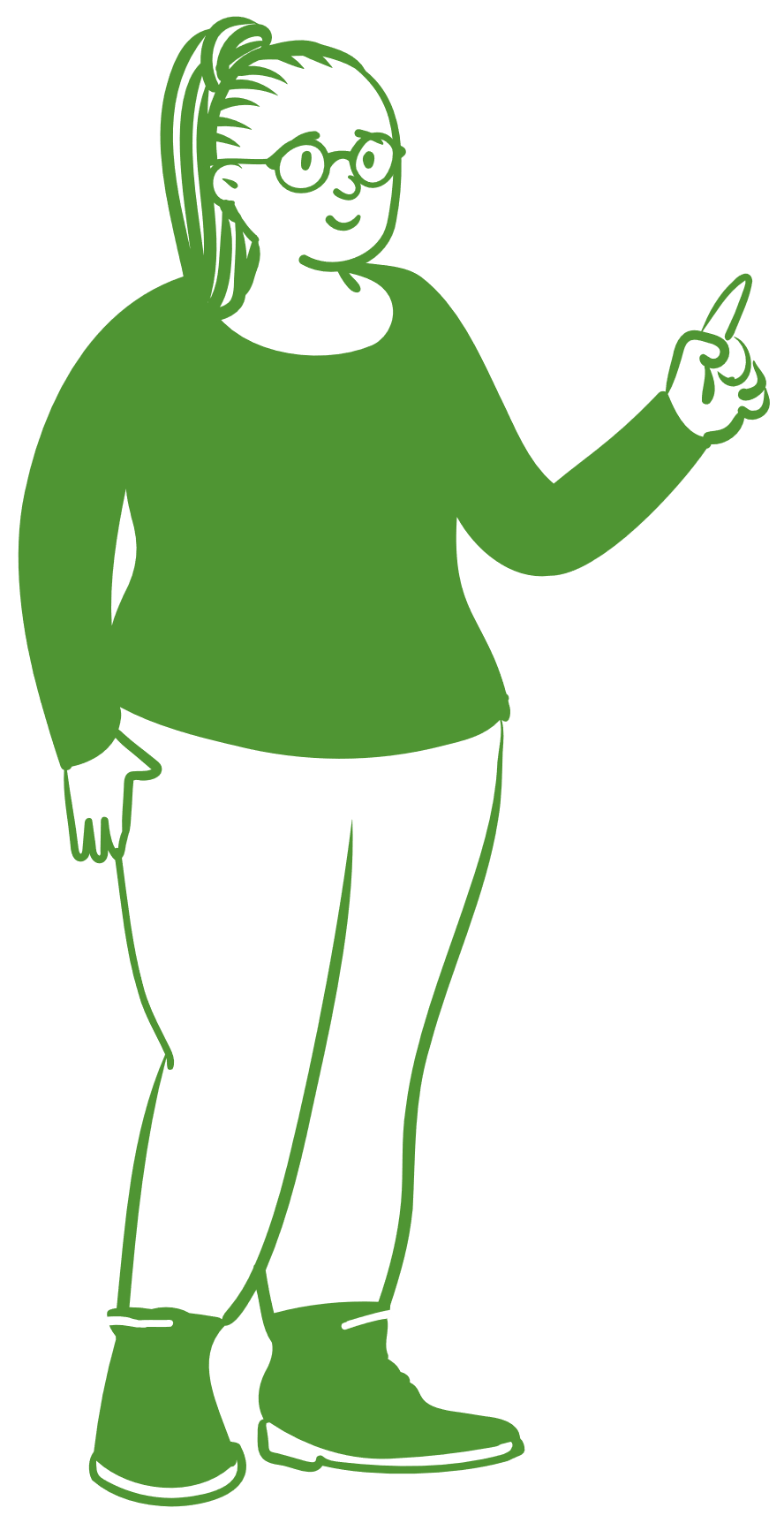 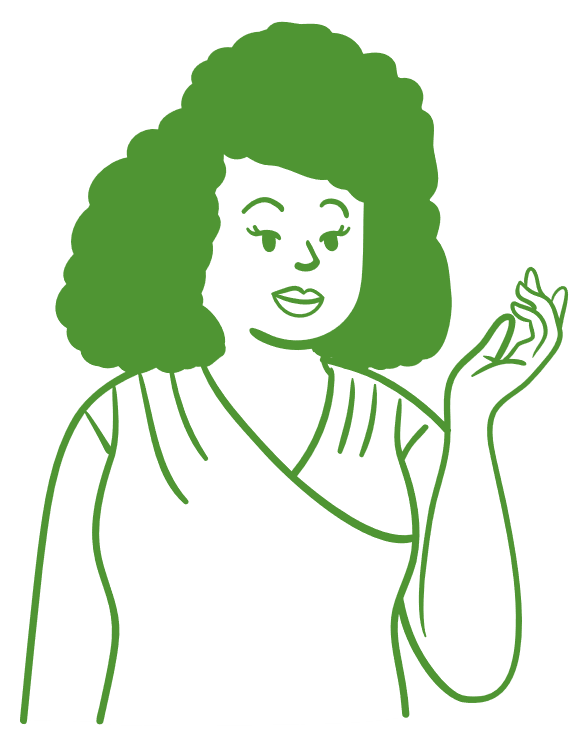 [Speaker Notes: EcDev-related Goals in the District Plan]
Economic & Urban Development Priorities Exercise
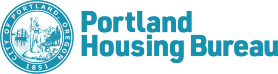 [Speaker Notes: Kathryn]
Cully TIF Plan Goals & Eligible Project List
GOALS
Prevent displacement 
Preserve existing opportunities for affordable housing and economic prosperity, and create new opportunities
Ensure that current resident benefit from investments
Ensure that those most affected will play lead roles
Develop and inspire a new model for TIF
Actively work to remove access barriers
Spur innovation of environment and climate change
ELIGIBLE PROJECT LIST
Affordable housing, homeownership and home repairs
Business support, property acquisition, development and renovation
Arts, culture and signage
Land acquisition and land banking
Recreational improvements
Infrastructure improvements
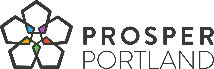 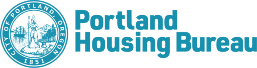 [Speaker Notes: MOLLY

Thanks Kimberly – my name is Molly Rogers and I’m the Interim Director of the Portland Housing Bureau.  I’m going to provide some additional information about the Plan itself.

The District Goals are very people focused, as you see

Preventing displacement of vulnerable people, communities, businesses and community-based institutions from Cully.
Preserve existing opportunities for affordable housing and economic prosperity activities and create new opportunities for Priority Communities
Ensure that current residents benefit from investments and neighborhood change, and that opportunities for housing and economic prosperity activities will be preserved and expanded for future generations.  
Ensure that Priority Communities, those often most affected by market and displacement pressure, play lead roles in guiding decisions about investments and policies that affect them and their communities.
Develop and inspire a new model for the creation of future TIF districts in Portland and beyond.  
Actively work to remove barriers that could preclude community members from accessing TIF-funded projects and opportunities, including barriers such as immigration status, credit history, legal history, rental history, eviction history, and experience of domestic violence.
Spur innovation to be a part of solution to combat climate change initiatives in TIF projects.]
Sample Phasing and Type/Scale of InvestmentsYears 1 - 15
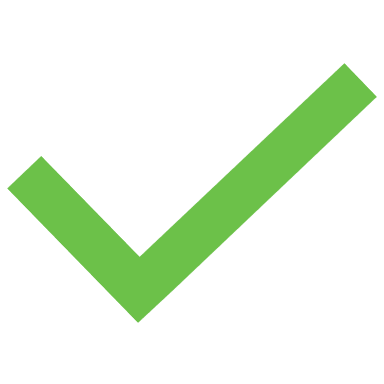 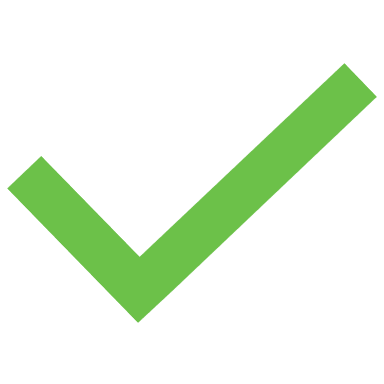 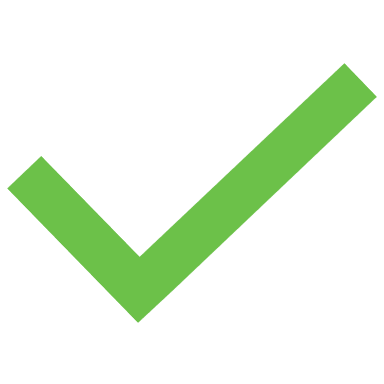 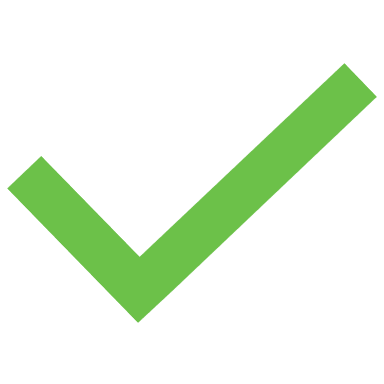 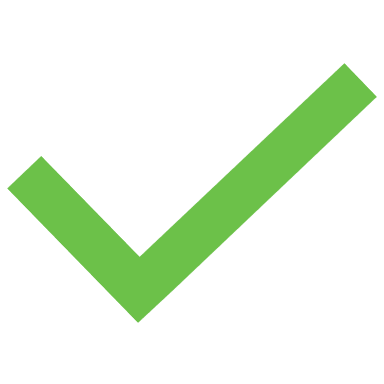 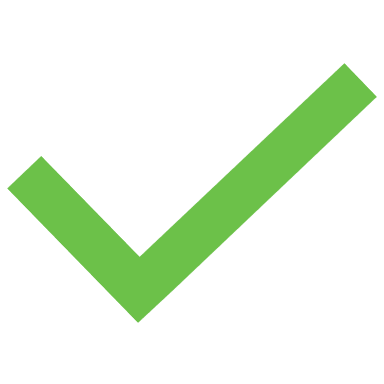 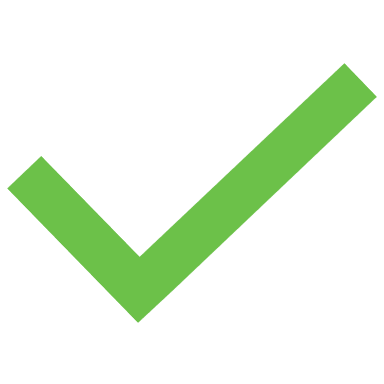 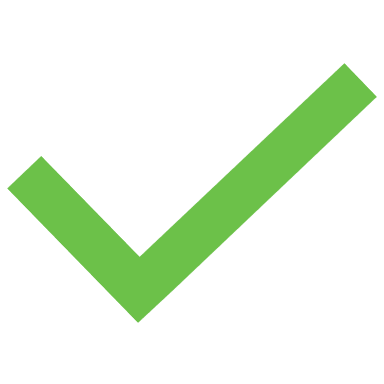 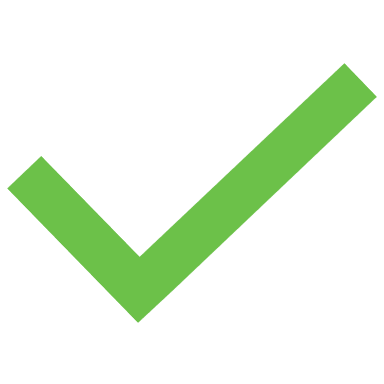 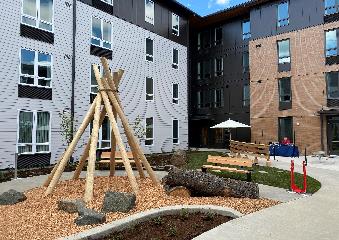 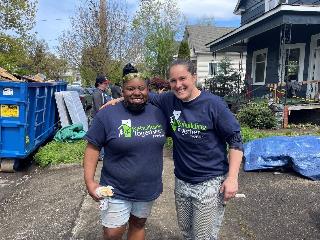 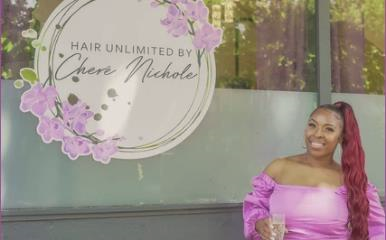 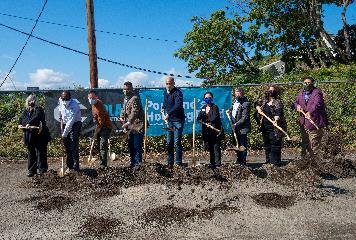 1
2
3
4
Photo Credit: Chere Nichole
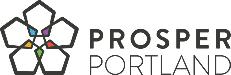 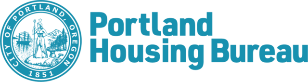 * Includes bonding issued at year five.​
[Speaker Notes: KIMBERLY

We’ve talked about phasing and how the amount of increment available increases over time, so we wanted to bring those pieces together.

The slide shows roughly how much money will be available for affordable housing and economic development during the first three 5-year Action Plan cycles.

In the first cycle, we’re looking mostly at smaller, stabilizing grants and loans for Priority Community residents and businesses at risk of displacement.  There’s also an interest in opportunistic land acquisition for later development.

In the second cycle, we’d continue with stabilizing efforts and land acquisition, and might begin predevelopment or development work on acquired properties.

In the third cycle, we’d continue prior work, and begin to look at significant investments in new development.

Specific recommendations and priorities for each Action Plan will be developed in co-creation with a new Community Leadership Committee, which Oscar will describe later in the presentation.

The photos here show different types of TIF-funded work:
IMAGE 1: Home Repair Client
IMAGE 2: Prosperity Investment Program (PIP) grant recipient - Hair Unlimited by Chere Nichole, a salon and training facility 
IMAGE 3. A Shovel Ceremony
IMAGE 4: Lents Commons.– a collaboration between Prosper Portland and the Portland Housing Bureau, which is a mixed-use, mixed-income project with 54 units of housing and retail spaces on the ground floor, including affordable commercial space.]
Muralboard Exercise
Can we identify 2-4 Economic Development Priorities for the next five years?
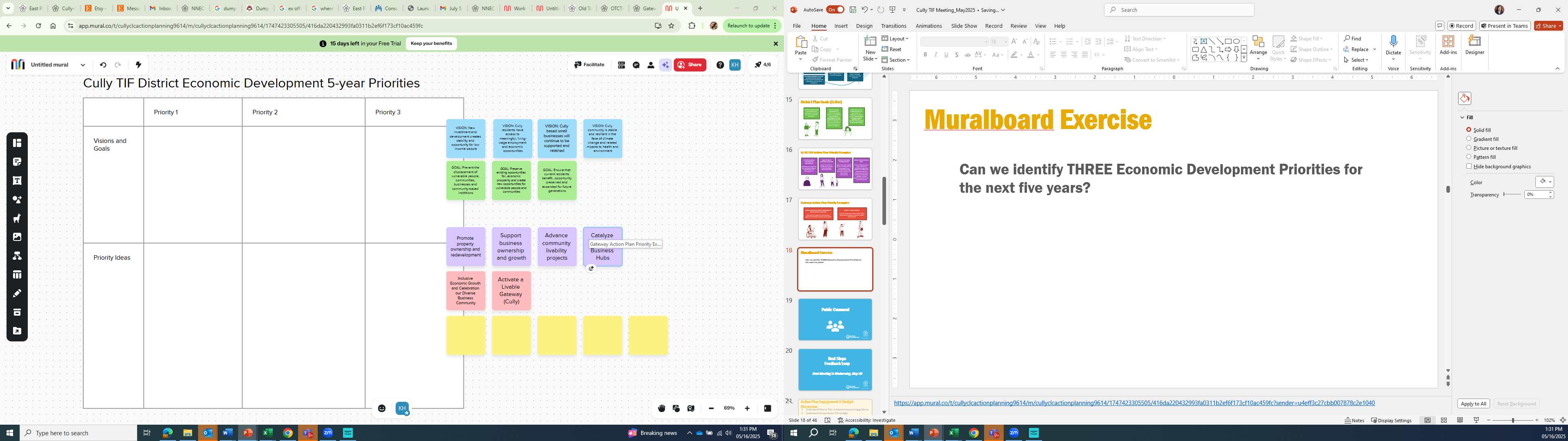 [Speaker Notes: I’m going to give some context – and then we’re going to jump to an online tool called a MuralBoard.  Will exp]
Cully TIF District Budget
Affordable Housing (>45%)
~$16M
Economic Development (>45%)
~16M
Flexible
~$4M
[Speaker Notes: Kathryn

Allocations are minimum 45/45 ecdev/affordable housing – with 10% intended to swing.  

Let’s start with a 50/50 split – and when we have this more refined, we can move money between the two categories if the CLC wants to do that.]
N/NE CDI Action Plan Priority Examples
Support business ownership and growth

(Grants and loans for small business growth; create affordable commercial space)
Advance community livability projects

(Build community, support growth, development and sustainability of key community-based orgs that drive outcomes and serve Priority Communities)
Catalyze Cultural-Business Hubs

(Foster multigenerational wealth creation by investing 1-2 large-scale projects that will provide commercial space for small businesses owned by Priority Communities, examples: Portland Mercado, Vanport Square, Goden West Hotel)
Promote property ownership and redevelopment

(Financing and support for land acquisition, property improvements and redevelopment)
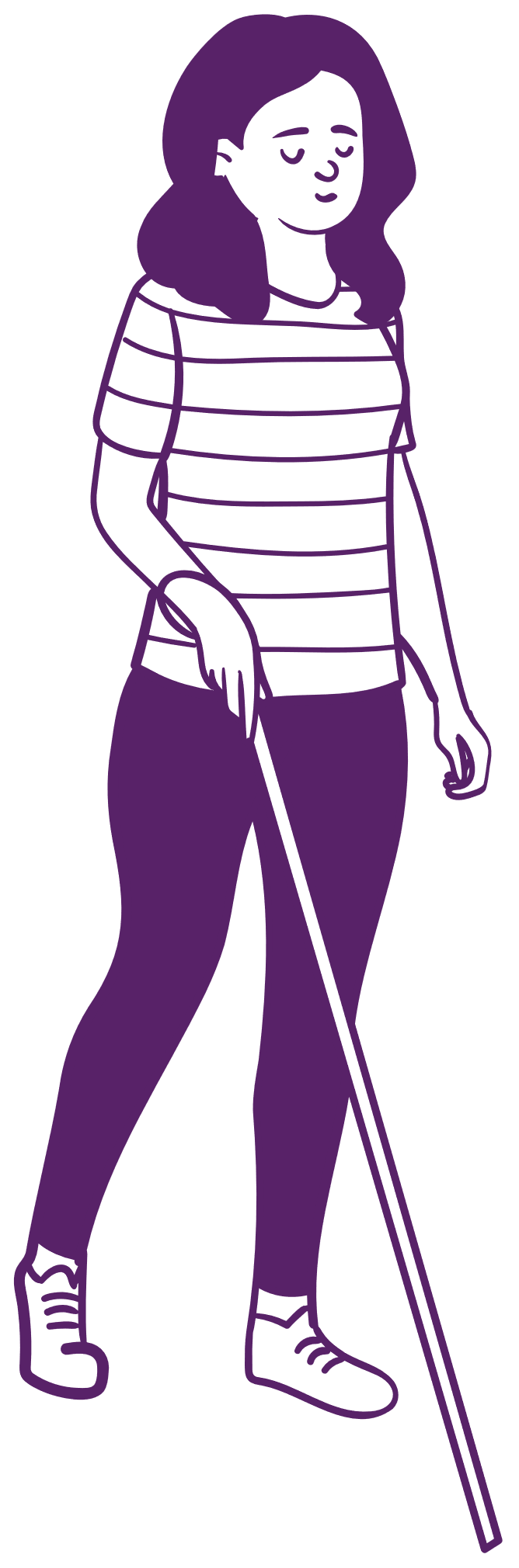 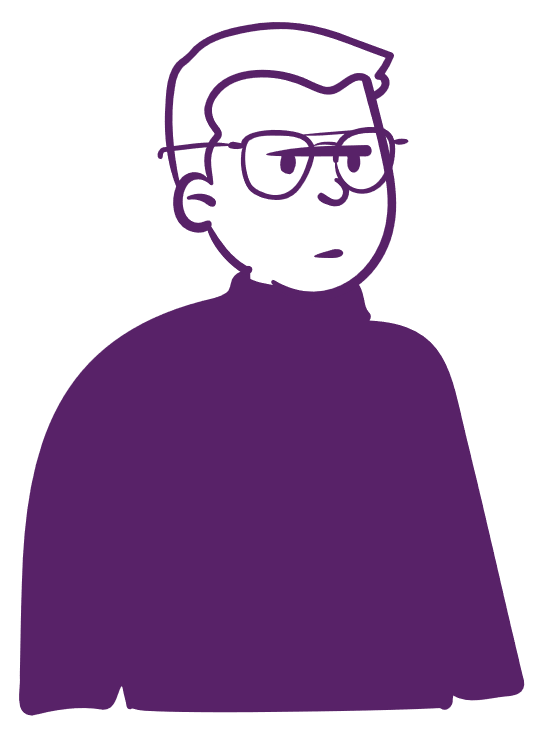 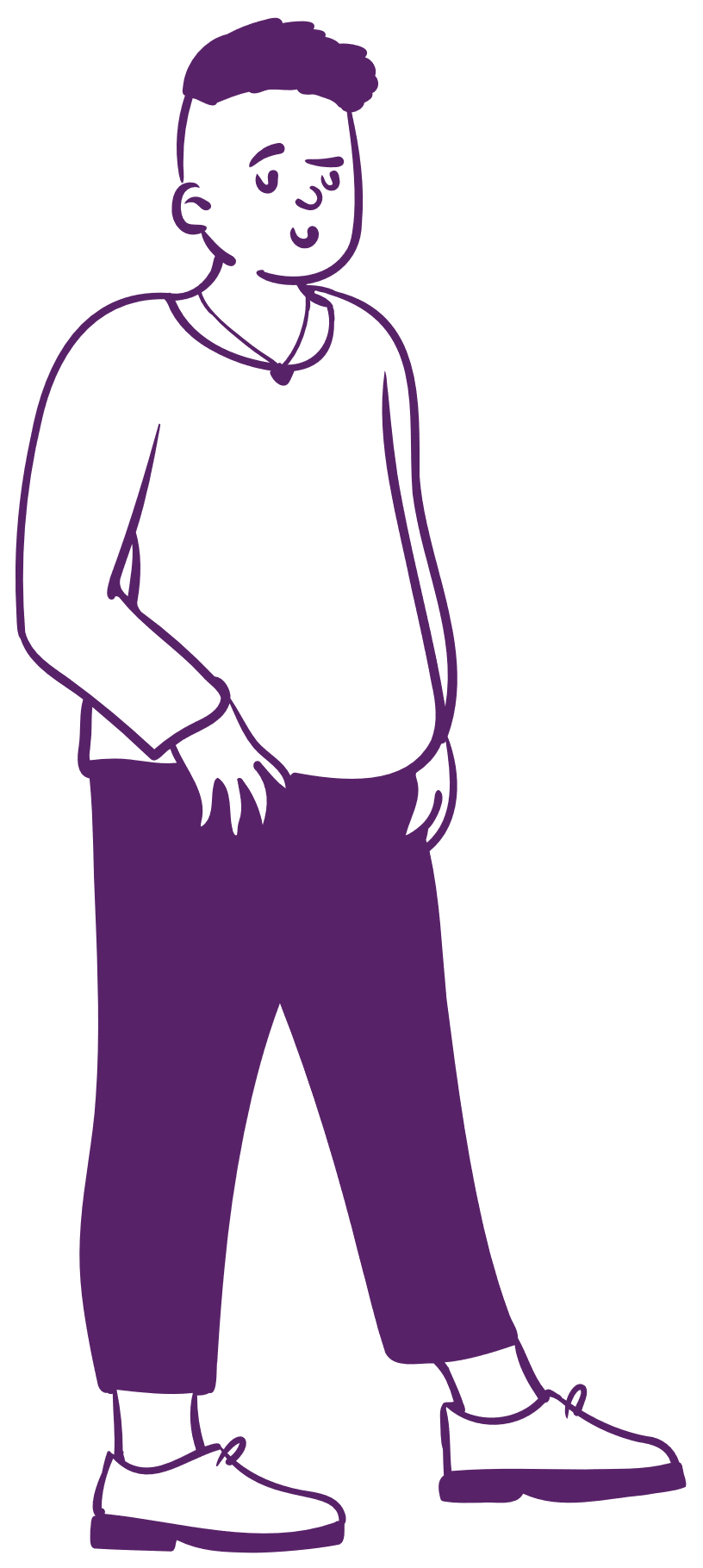 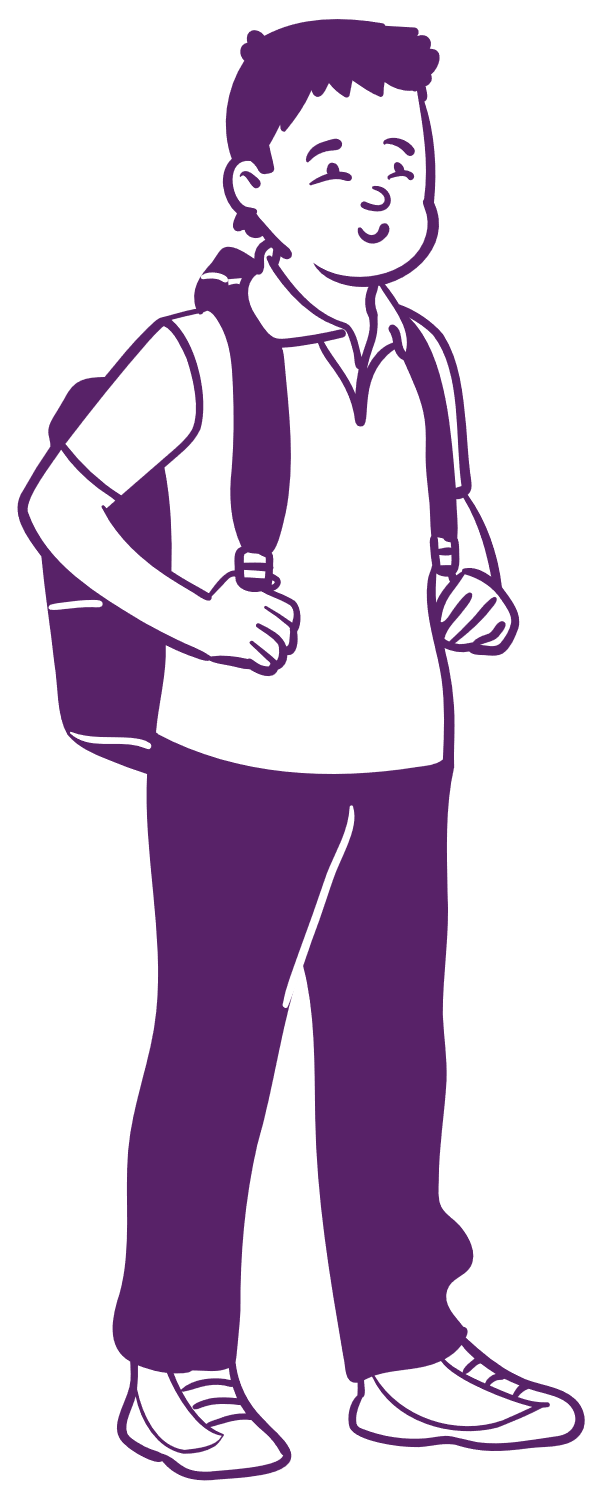 [Speaker Notes: Priority Examples from N/NE Community Development Initiative Action Plan]
Gateway Action Plan Priority Examples
Inclusive Economic Growth & Celebrating our Diverse Business Community

(Financing and support for small business; aggressive marketing to Priority Communities)
Activate a Livable Gateway

(Invest in community anchors; artistic façade improvmenets; property activations; public infrastructure)
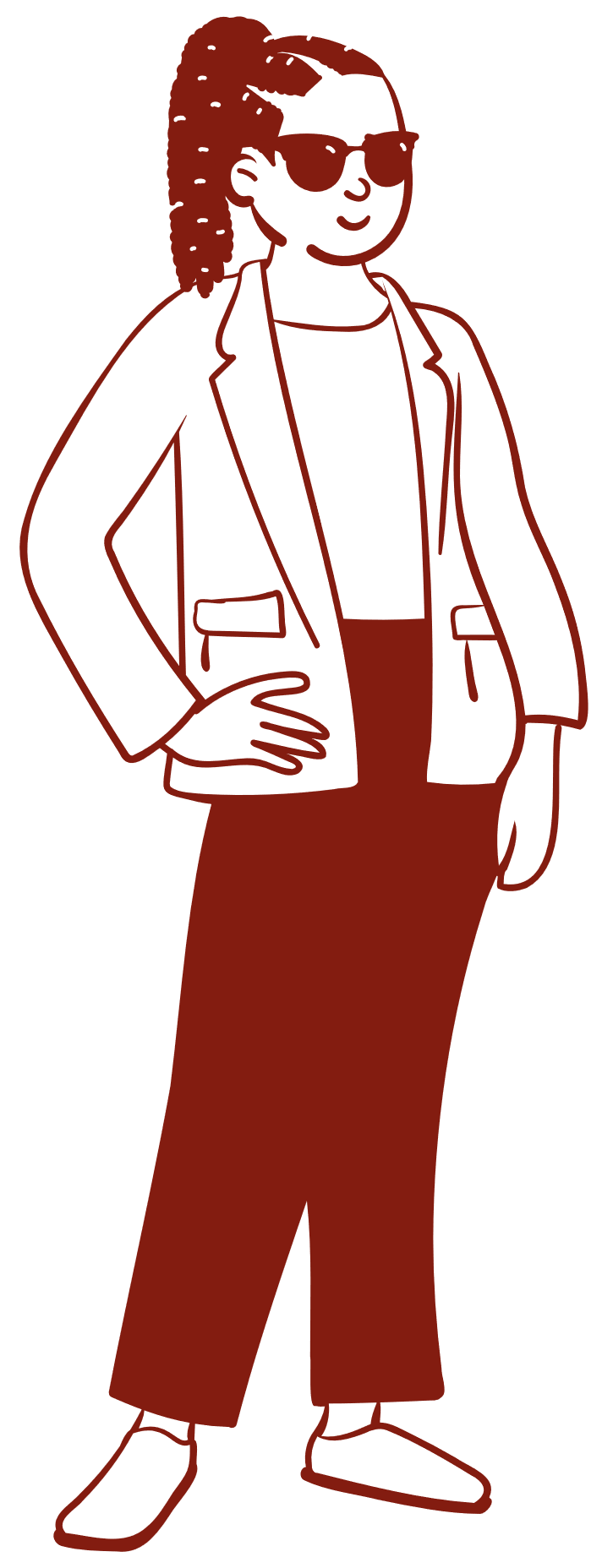 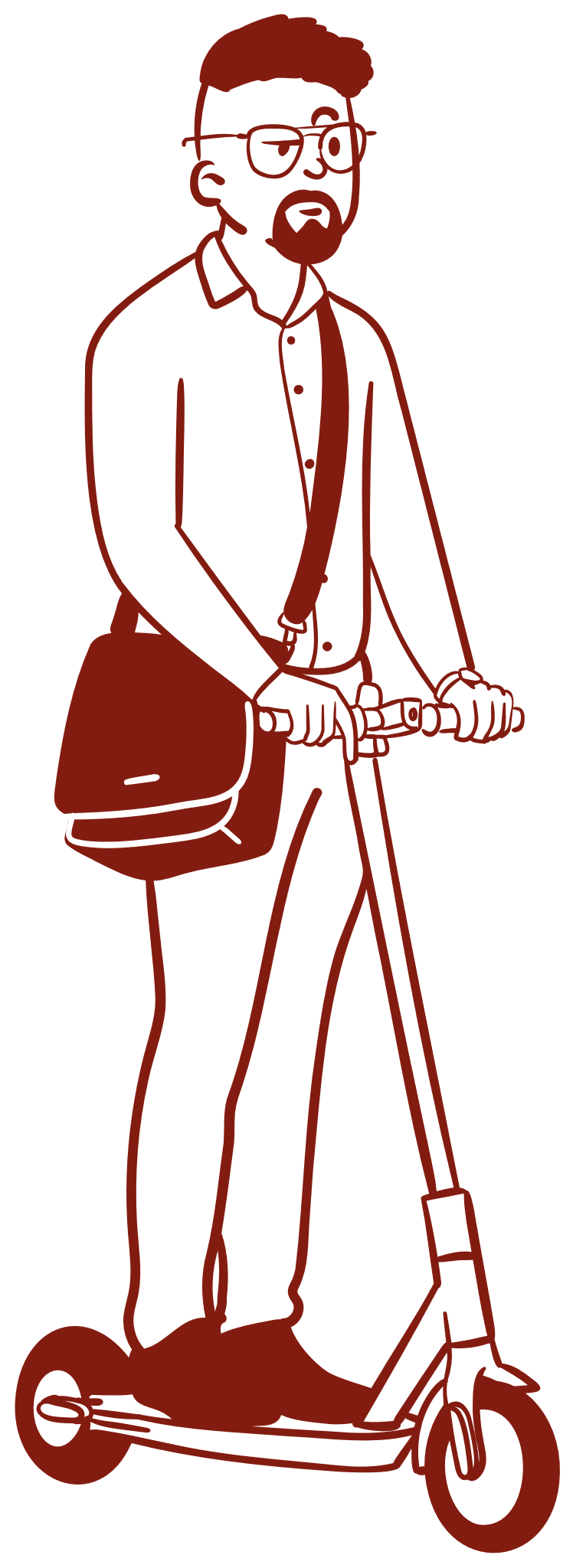 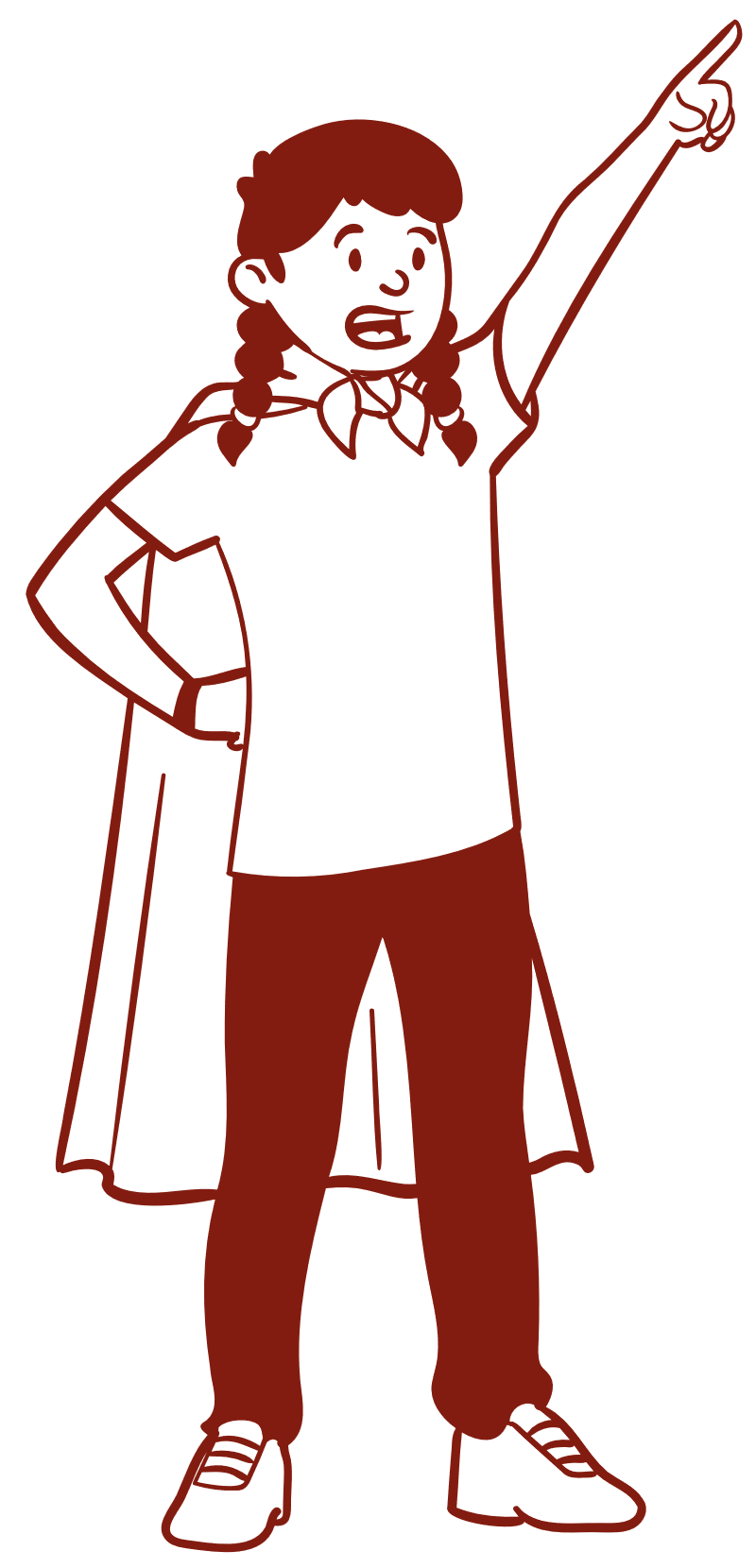 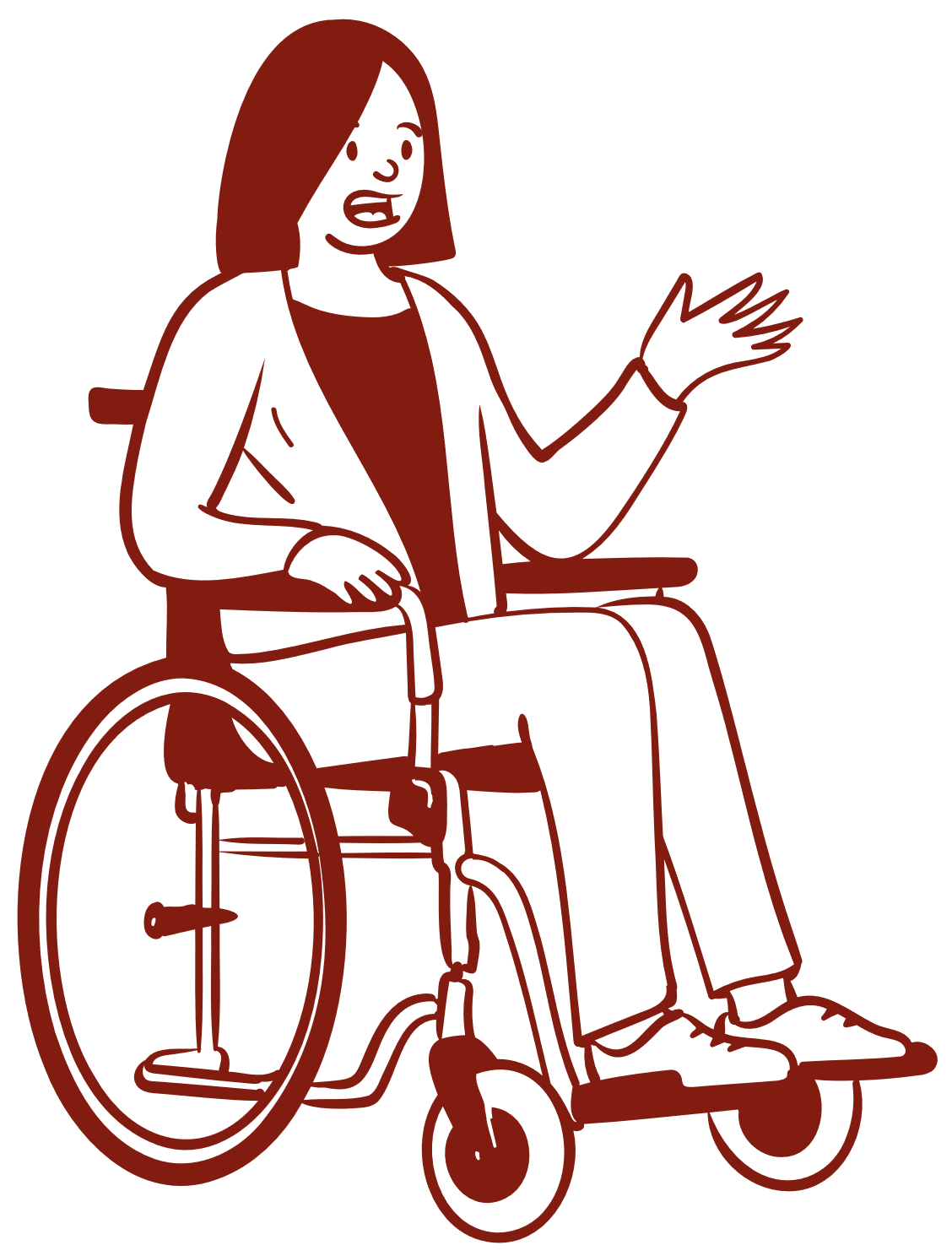 [Speaker Notes: EcDev related Priorities from 2024 Gateway Action Plan]
BREAK!…then Muralboard Exercise
Can we identify THREE Economic Development Priorities for the next five years?
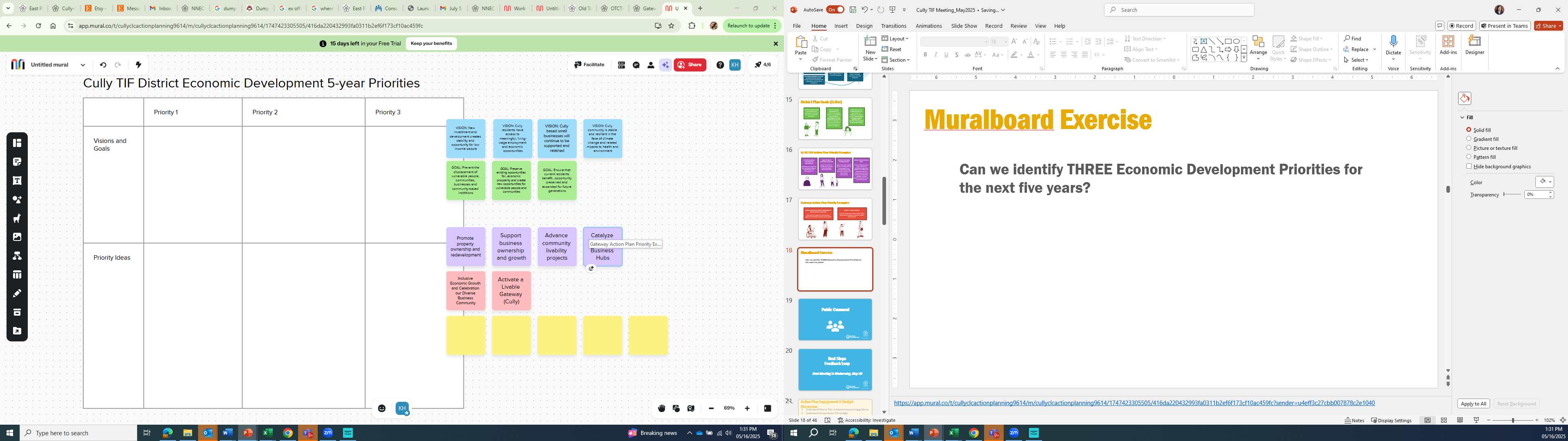 [Speaker Notes: https://app.mural.co/t/cullyclcactionplanning9614/m/cullyclcactionplanning9614/1747423305505/416da220432993fa0311b2ef6f173cf10ac459fc?sender=u4eff3c27cbb007878c2e1040]
Public Comment
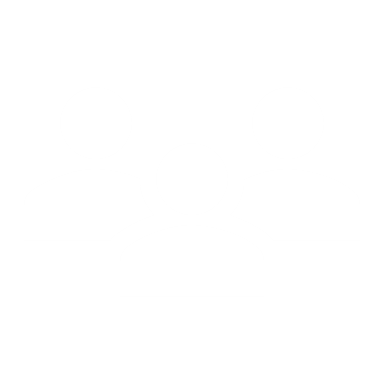 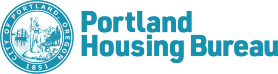 [Speaker Notes: Co-chairs]
Next StepsFeedback LoopNext Meeting is Wednesday, June 25
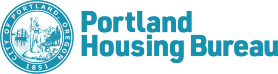 [Speaker Notes: Kathryn/Jessi – next step – review the Eligible Projects List section of the District Plan before the next meeting – many of the already identified community priorities live in this section.  Reviewing this will help you understand what’s been said and what questions you might still have…

Feedback Loop.  How did this go?]